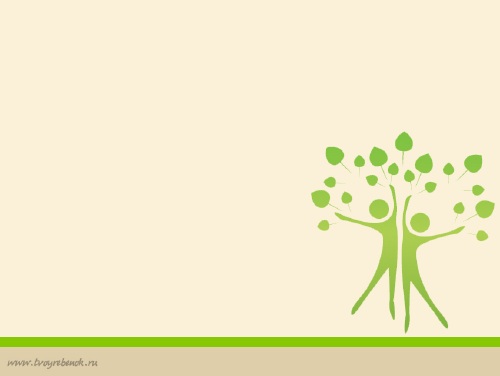 «Flower eco zone»
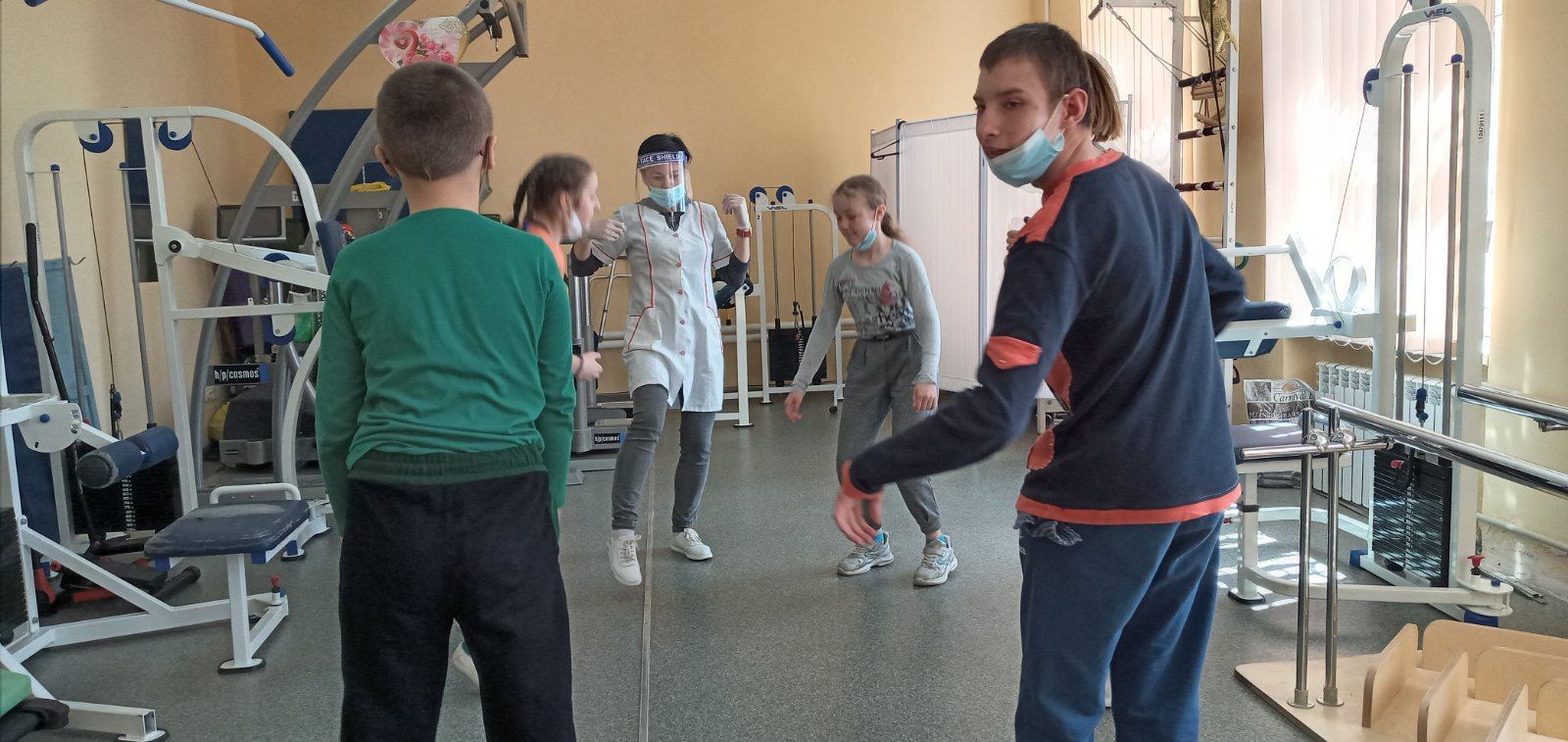 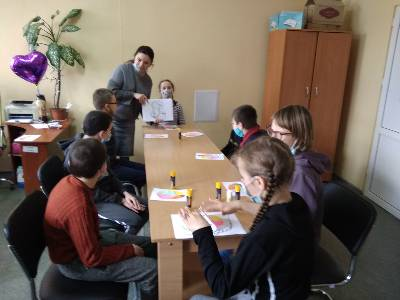 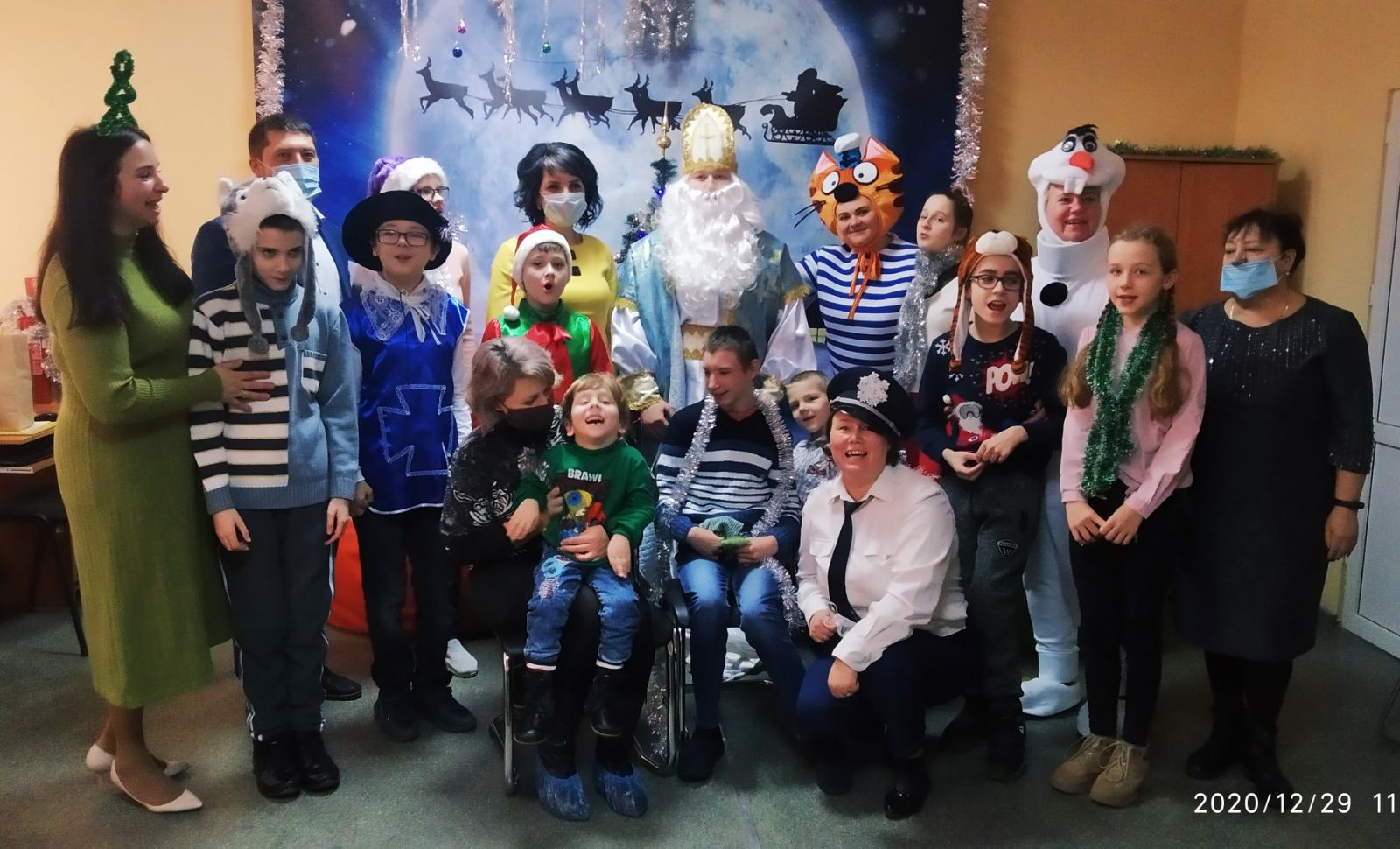 «Восточный центр комплексной реабилитации  для лиц с инвалидностью » Дружковского городского совета
Формирование экологического сознания – одна из важнейших задач нашего центра в период Ковид 19. Создание эколого-развивающей среды позволит детям с особенностями не только наблюдать за объектами природы, но и принимать непосредственное участие в уходе за ними. Такая деятельность способствует формированию у детей бережного отношения к природе, воспитывает доброту и отзывчивость.
Flower eco zone, создаст неповторимую обстановку, вызовет положительные эмоции, поможет расслабиться, отдохнуть и в то же время даст возможность познакомить детей с различными природными объектами, для развития у них навыков классификации объектов по различным признакам, сенсорных навыков. 
 Задача проекта:
Благоустроить и озеленить территории около учреждений ВЦКРИ по ул. Соборной 33 и по ул. Тверской 6.
Актуальность проекта
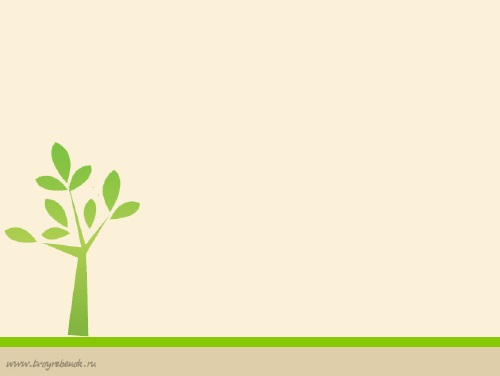 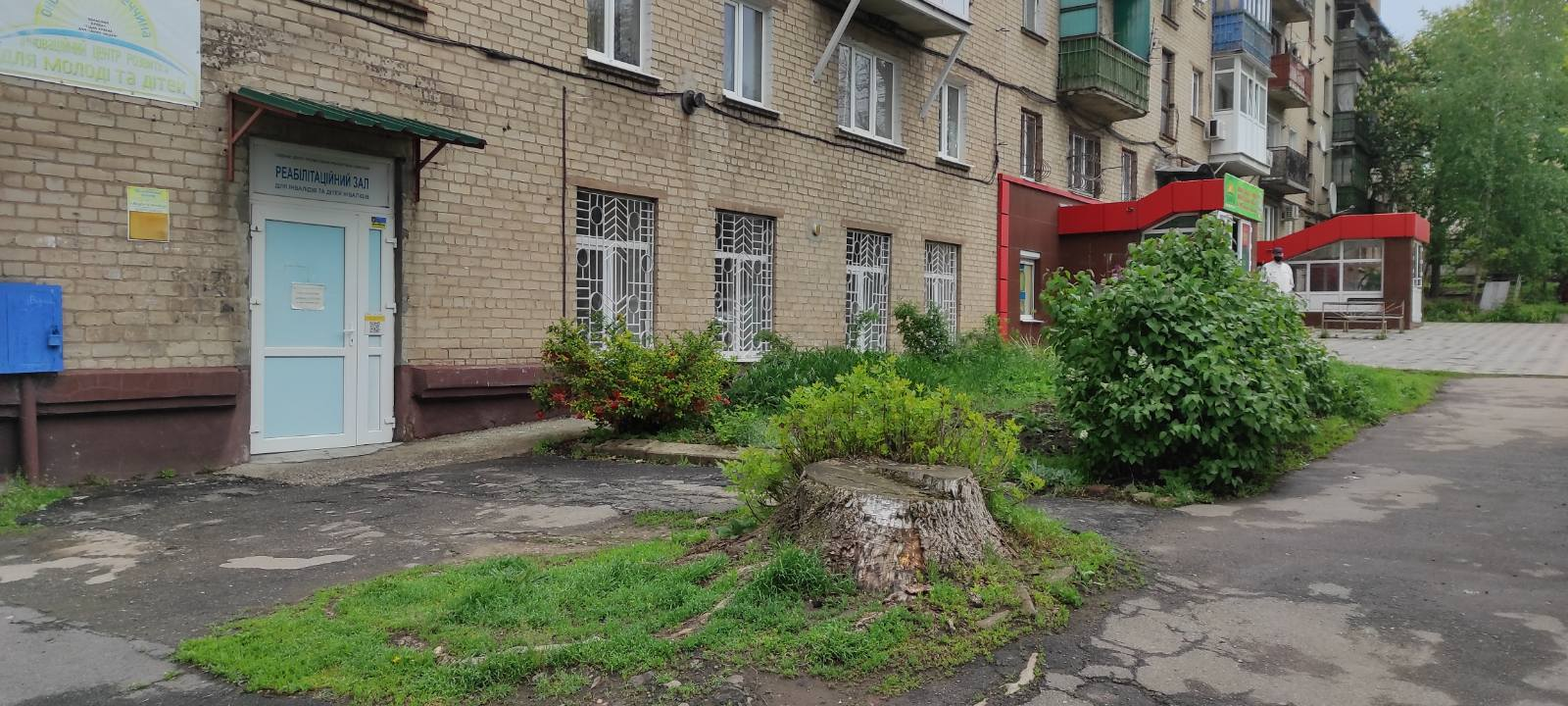 Так сейчас выглядит территория перед реабилитационным залом ВЦКРИ по адресу ул. Соборная 33…
За прошлый год реабилитацию в центре 
 получили 80 человек с инвалидностью. С начала 2021 года на реабилитации находятся 54 человека и с каждым днем желающих получить услугу в центре становится все больше!
Опросив посетителей центра  одно из многочисленных пожеланий было облагораживание прилегающей территории в виде зеленых насаждений на месте существующей клумбы.
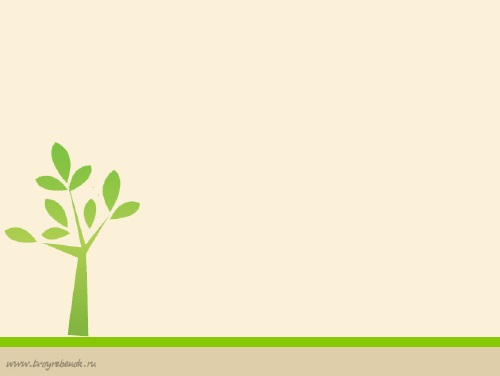 Что нужно для реализации двух проектов?
Проделать земельные работы по подготовке территории для обустройства клумб по адресу : ул. Тверская -6, ул. Соборная -33; 
Закупить строительные материалы ( песок, щебень, бордюр, сыпучие материалы различных фракций и т.д.)
Формирование ландшафта;
Закупка и высадка декоративных растений.
Объект №1: ул. Соборная 33 
Зал физической реабилитации для лиц с инвалидностью
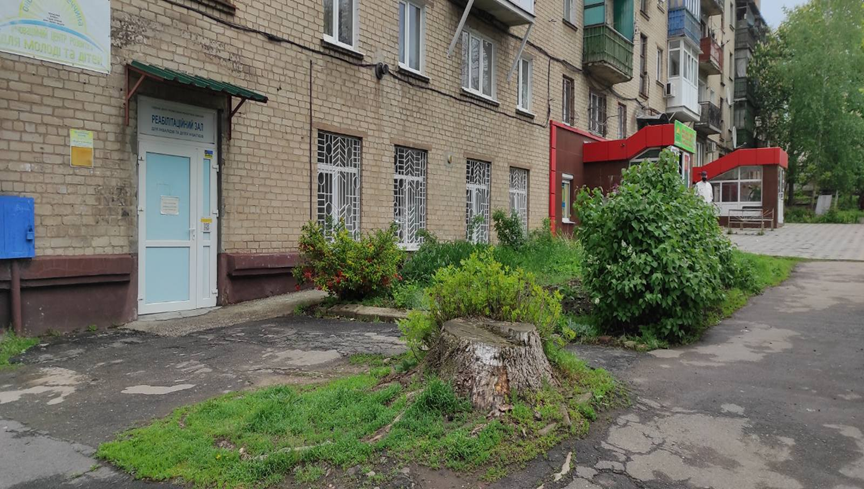 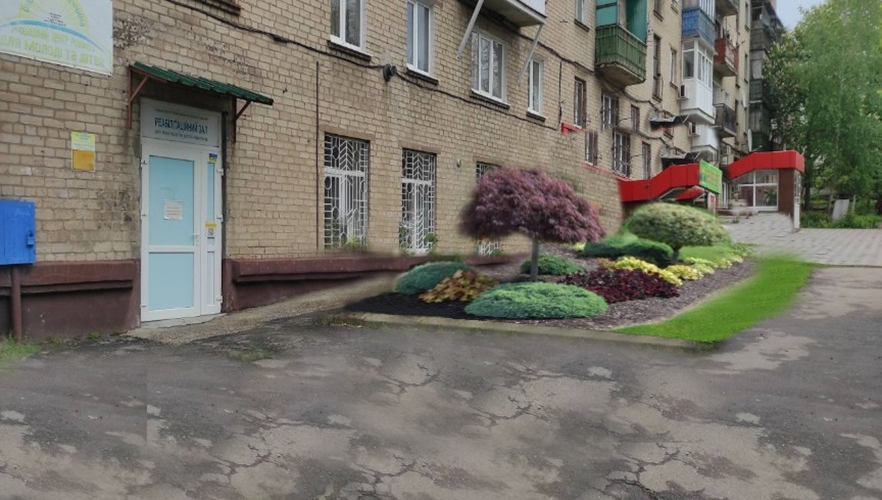 Благополучатель: Восточный центр комплексной реабилитации для лиц с инвалидностью Дружковского городского совета
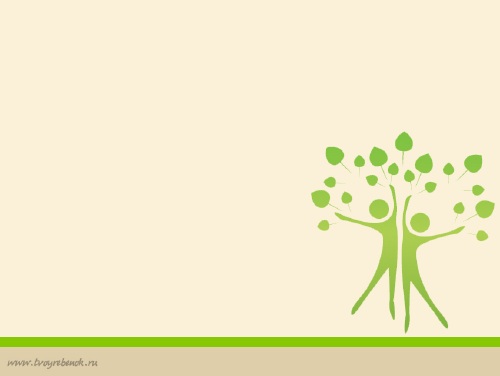 «Flower eco zone» 
Объект №2 по адресу ул.Тверская 6
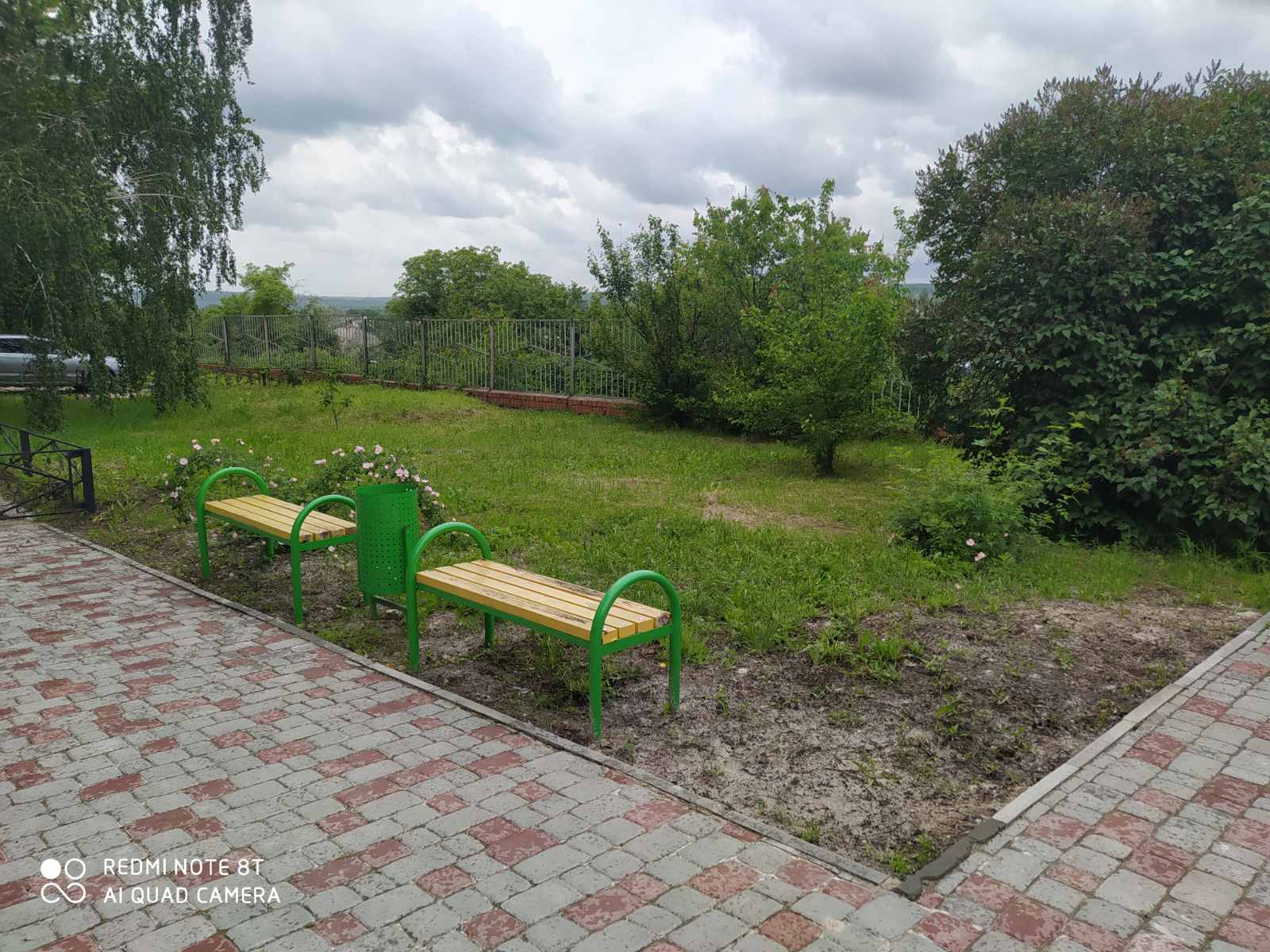 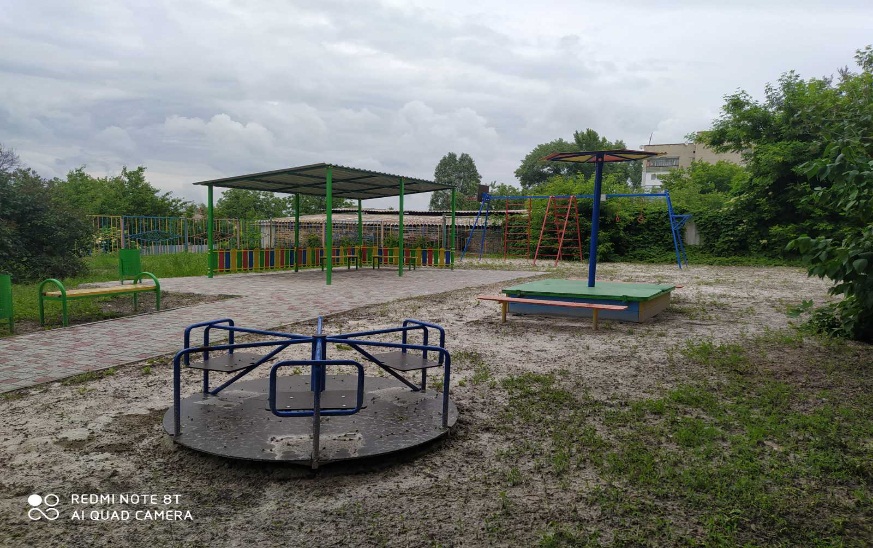 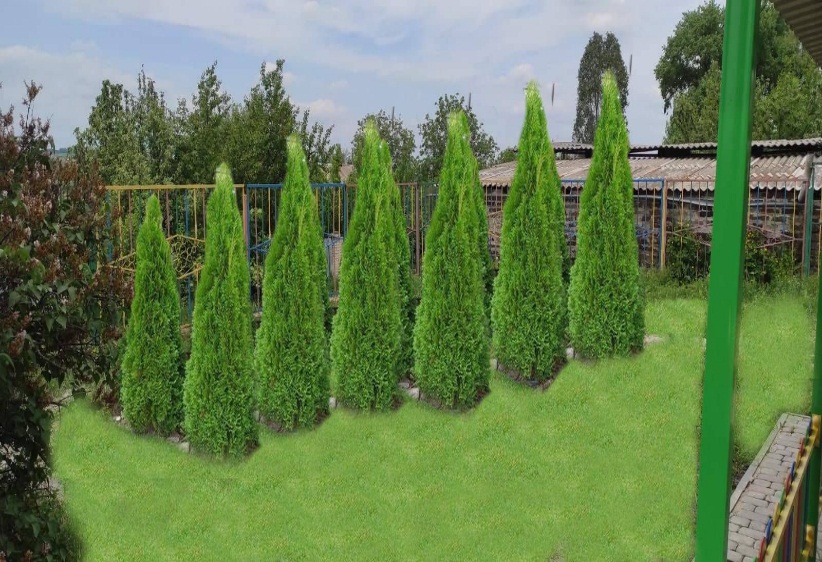 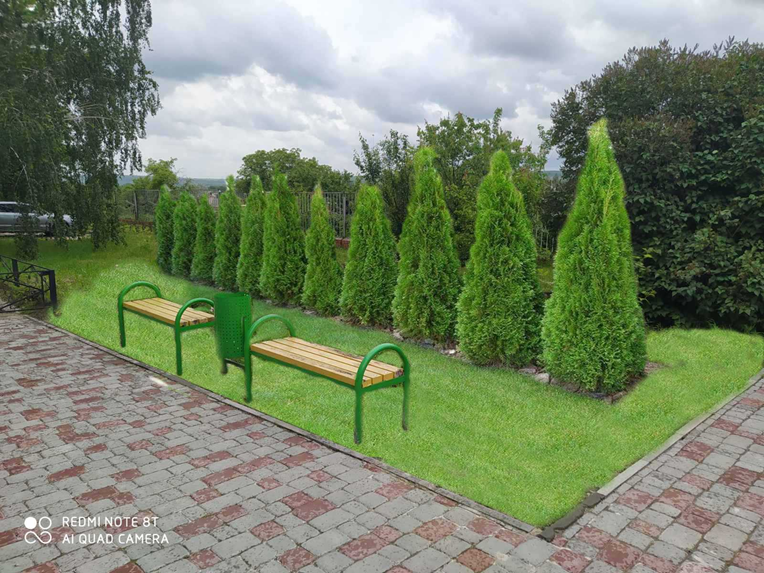 Отделение комплексной реабилитации для детей с инвалидностью ( от 5 до18 лет);
Служба раннего вмешательства (семьи с детьми от 0 до 4 лет);
Отделение дневного пребывания для детей с инвалидностью (от 6 до 14 лет)
Благополучатель: Восточный центр комплексной реабилитации для лиц с инвалидностью Дружковского городского совета
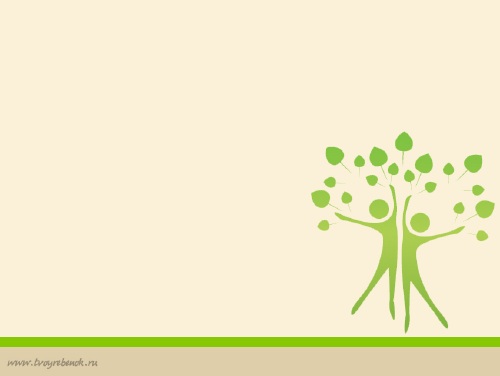 «Flower eco zone»
Бюджет озеленения двух площадок около 65 000 грн.

Перспективы:
Усовершенствование комплекса«Волшебный домик» и обеспечение  его  более эффективного функционирования;
Улучшение имиджа города, который заботится о людях с ограниченными возможностями.
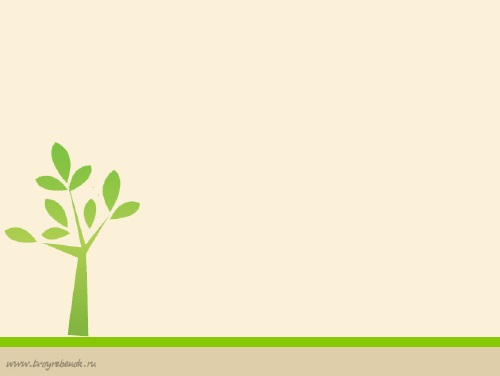 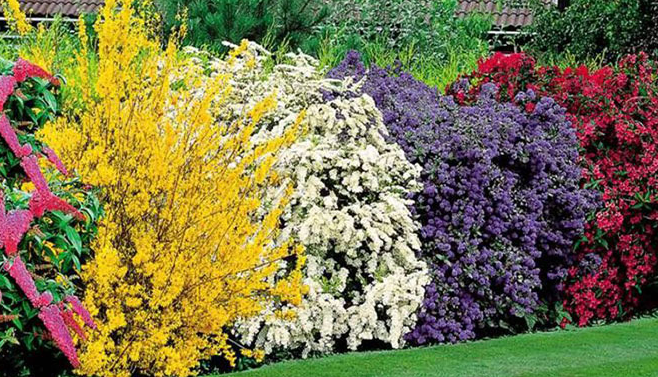 Мир «особого» ребенка –он закрыт от глаз чужих.
Мир «особого» ребенка  допускает лишь своих!
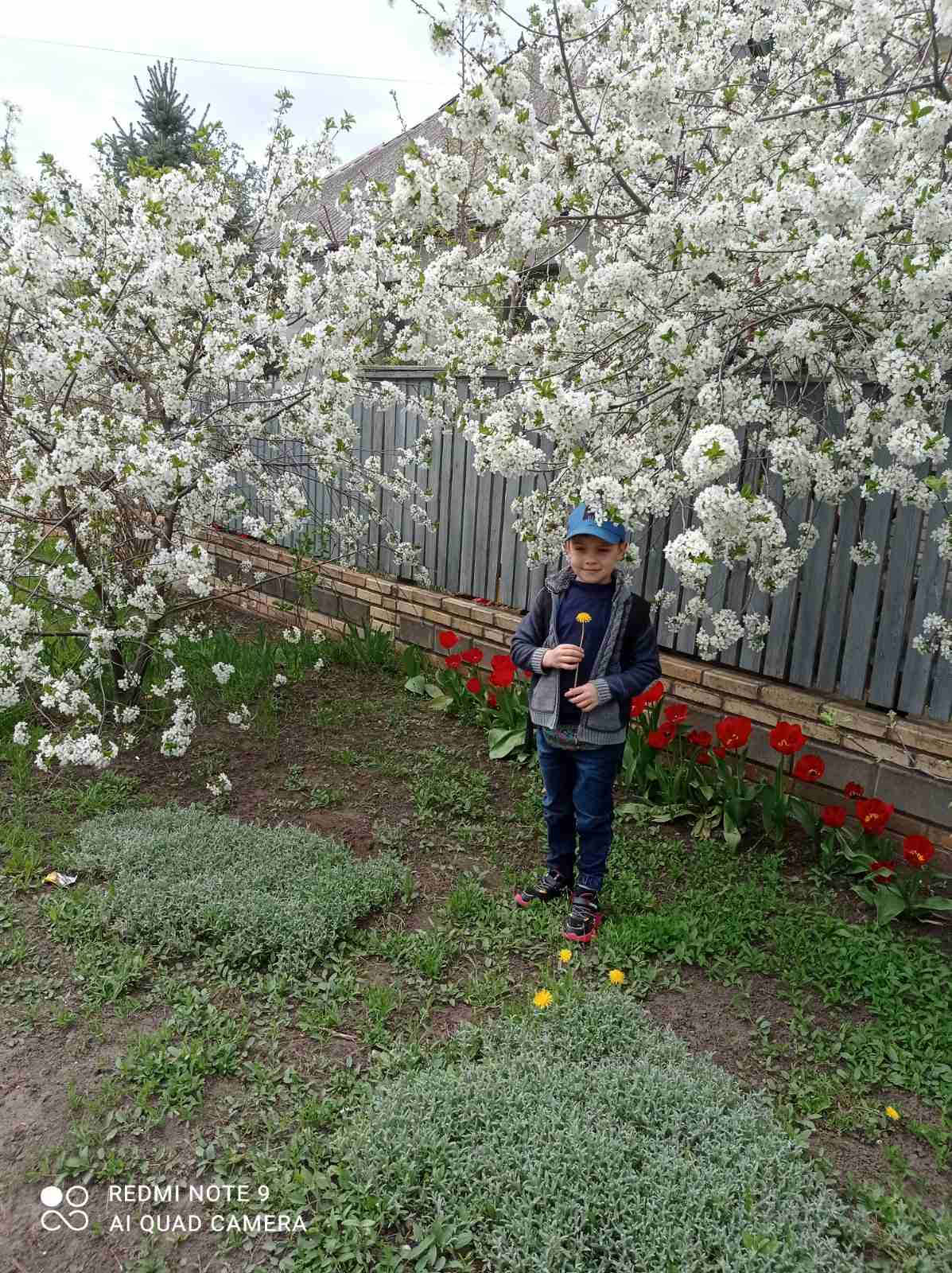 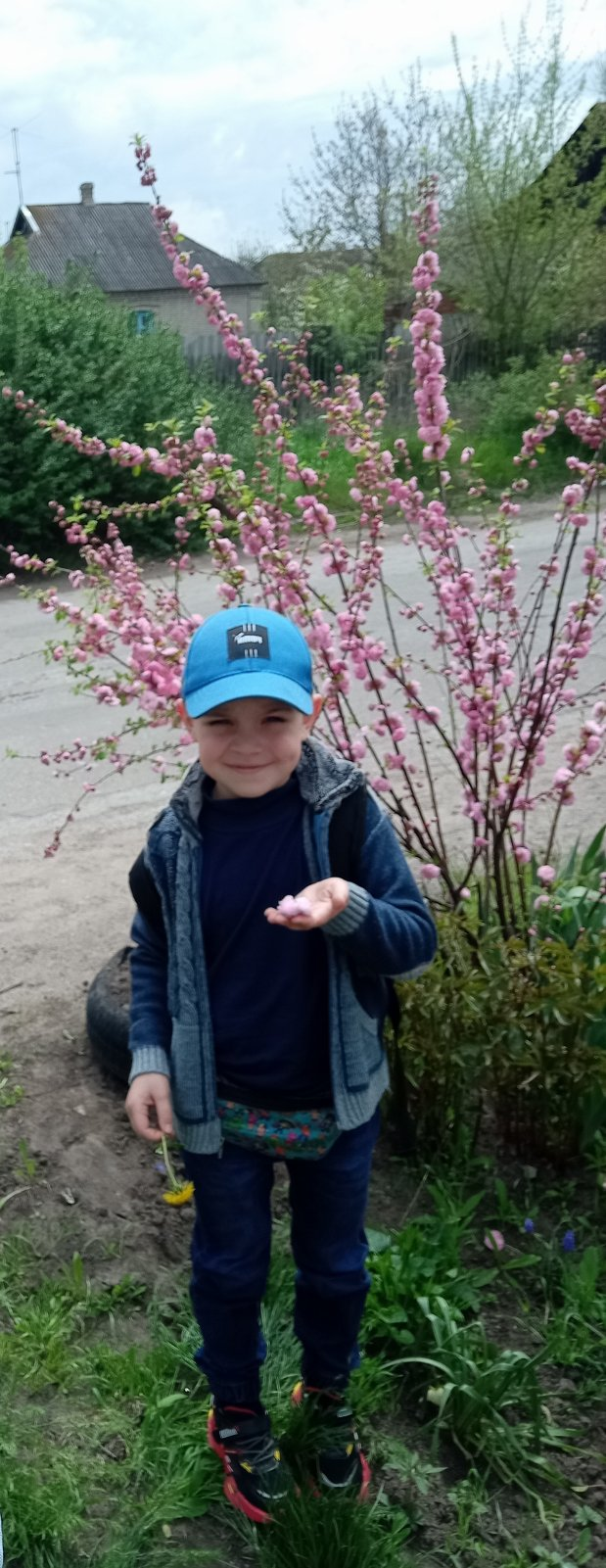 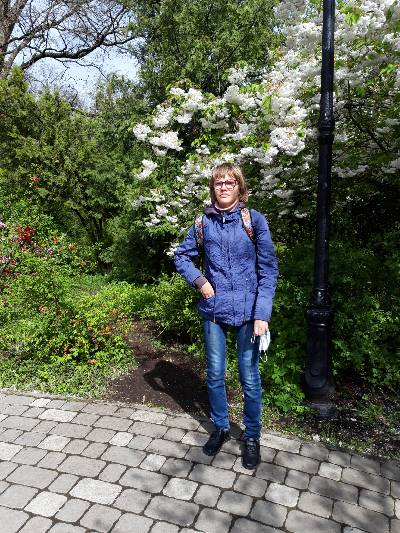 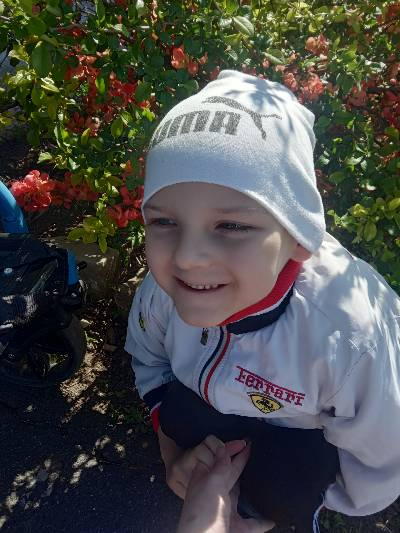 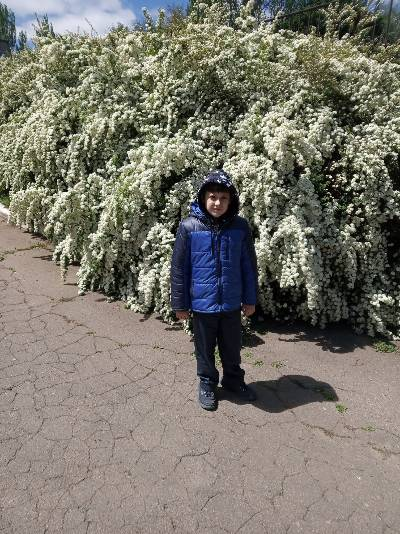 Данил 8 лет
Полина 14 лет
Миша 7 лет
Кирилл 6 лет
Илья 7 лет
« Flower eco zone» - это место, которое будет способствовать гармоничному развитию детей с инвалидностью!